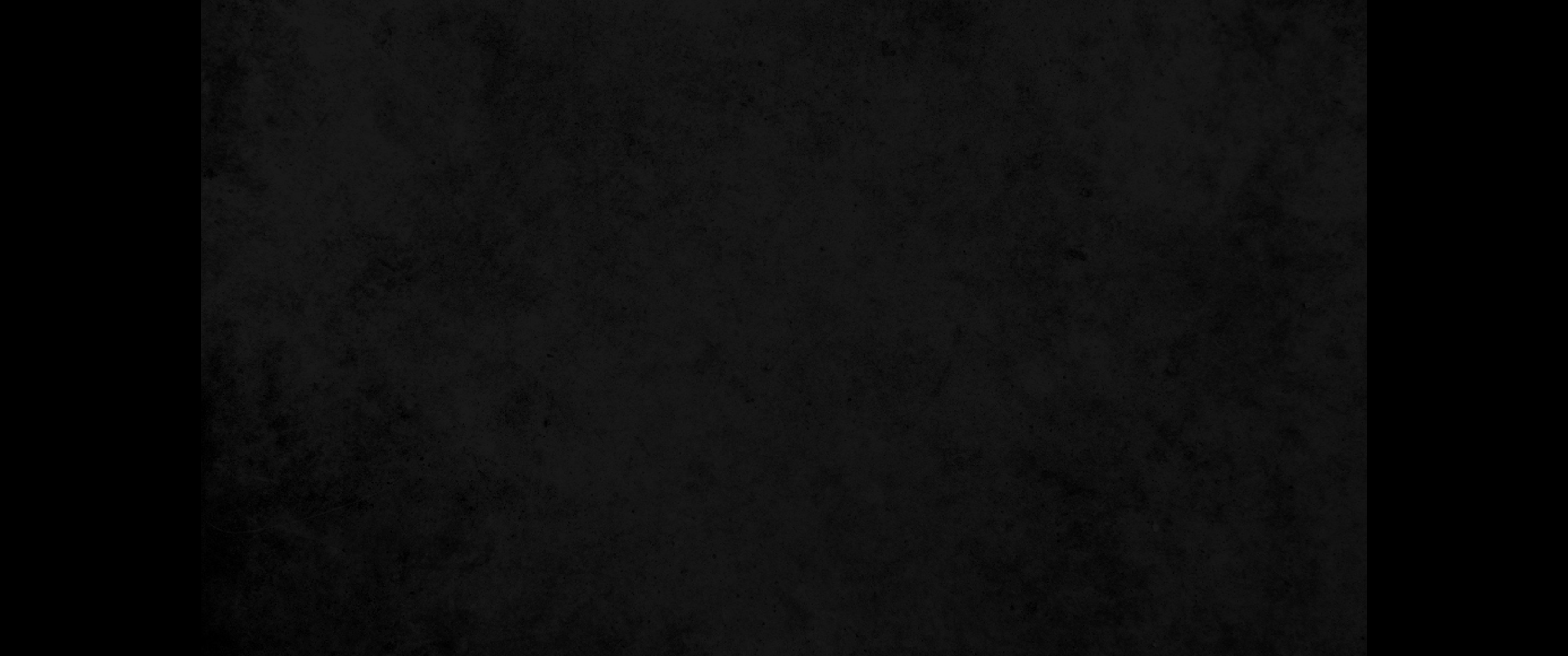 1. 하솔 왕 야빈이 이 소식을 듣고 마돈 왕 요밥과 시므론 왕과 악삽 왕과1. When Jabin king of Hazor heard of this, he sent word to Jobab king of Madon, to the kings of Shimron and Acshaph,
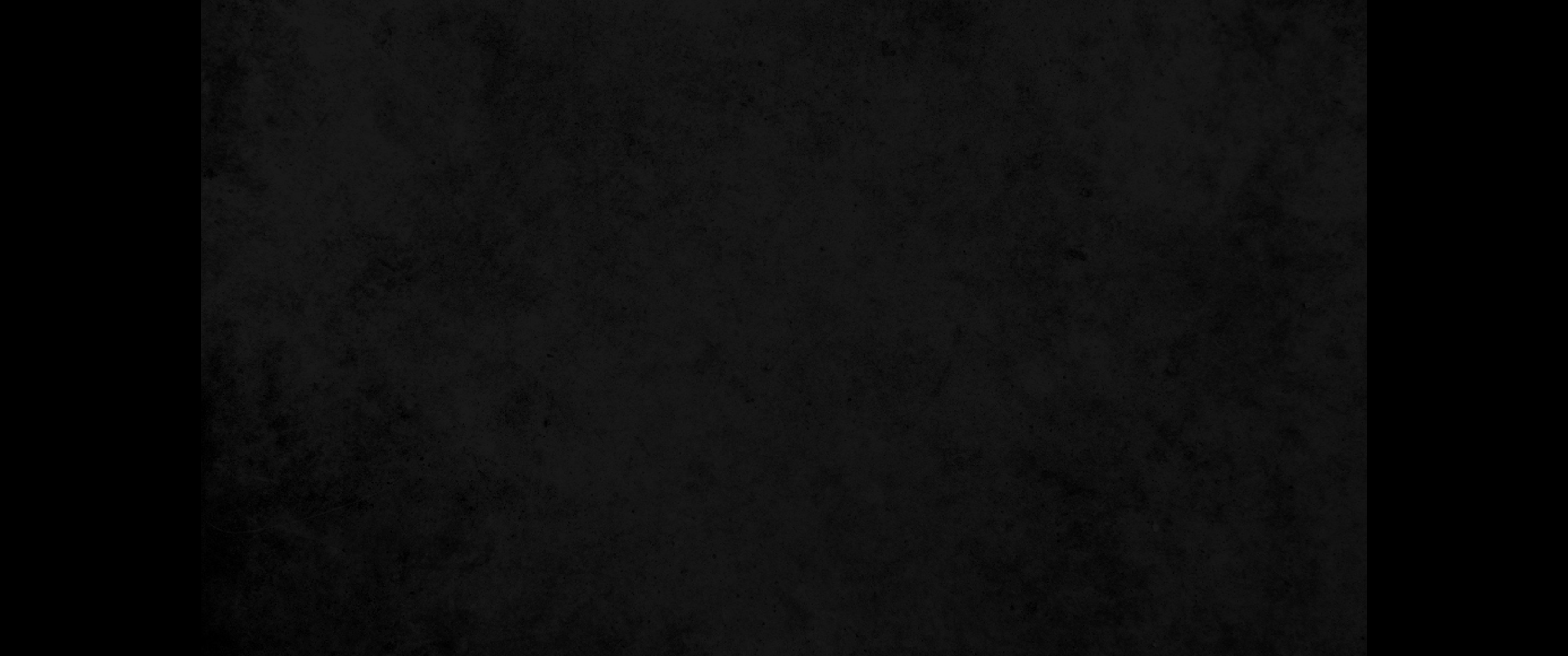 2. 및 북쪽 산지와 긴네롯 남쪽 아라바와 평지와 서쪽 돌의 높은 곳에 있는 왕들과2. and to the northern kings who were in the mountains, in the Arabah south of Kinnereth, in the western foothills and in Naphoth Dor on the west;
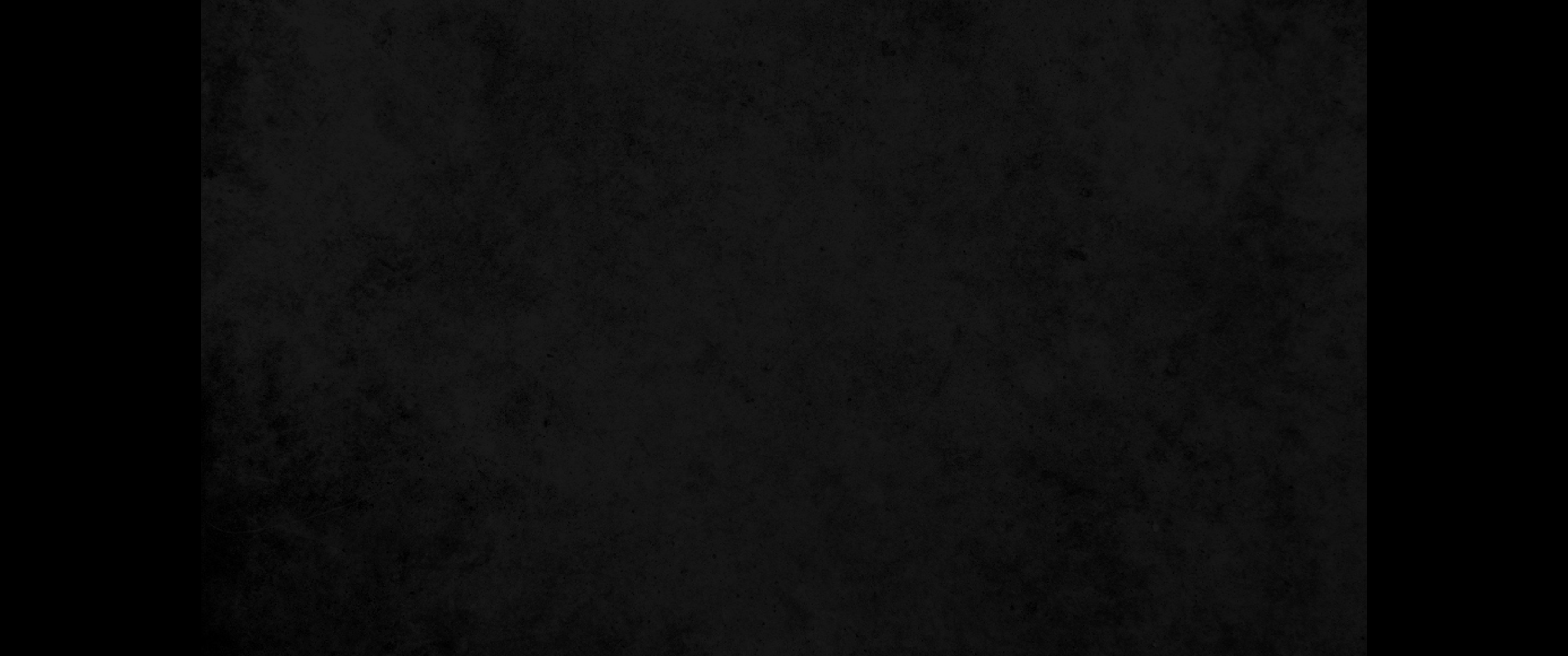 3. 동쪽과 서쪽의 가나안 족속과 아모리 족속과 헷 족속과 브리스 족속과 산지의 여부스 족속과 미스바 땅 헤르몬 산 아래 히위 족속에게 사람을 보내매3. to the Canaanites in the east and west; to the Amorites, Hittites, Perizzites and Jebusites in the hill country; and to the Hivites below Hermon in the region of Mizpah.
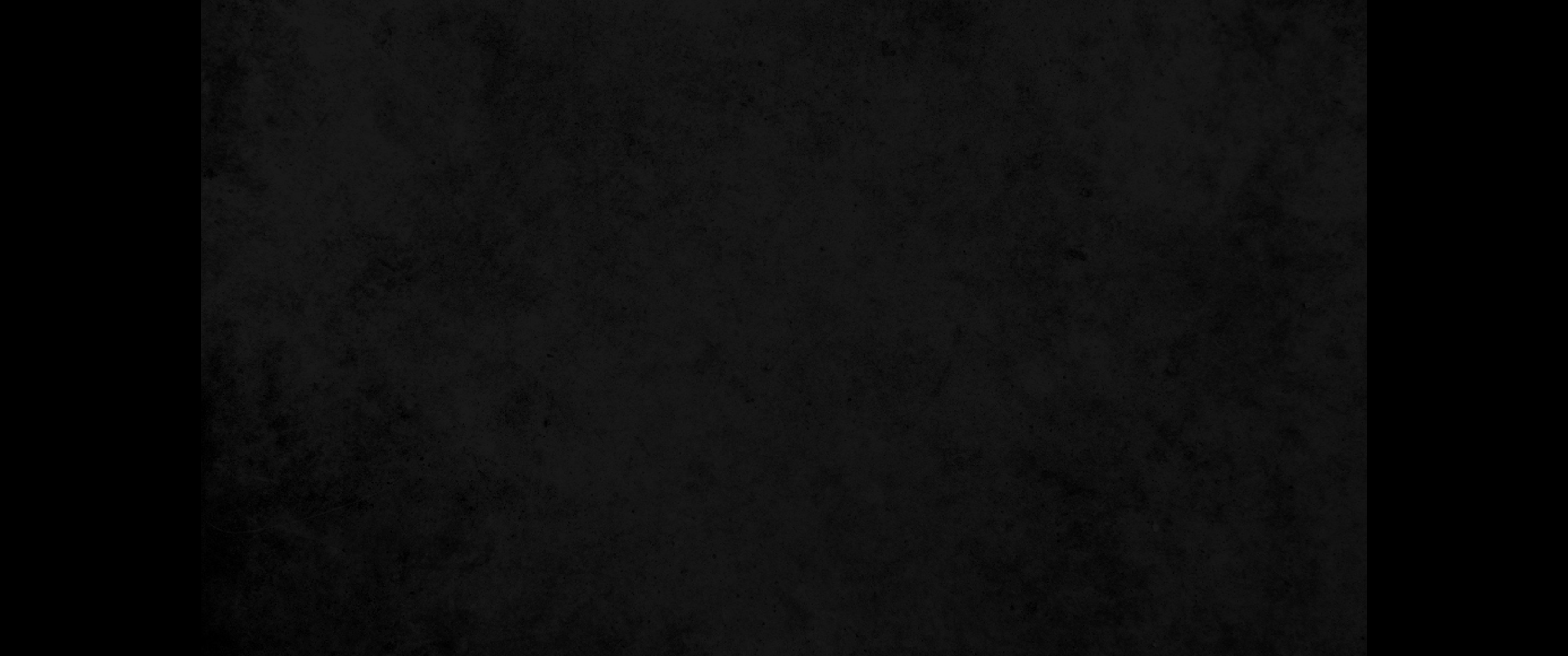 4. 그들이 그 모든 군대를 거느리고 나왔으니 백성이 많아 해변의 수많은 모래 같고 말과 병거도 심히 많았으며4. They came out with all their troops and a large number of horses and chariots-a huge army, as numerous as the sand on the seashore.
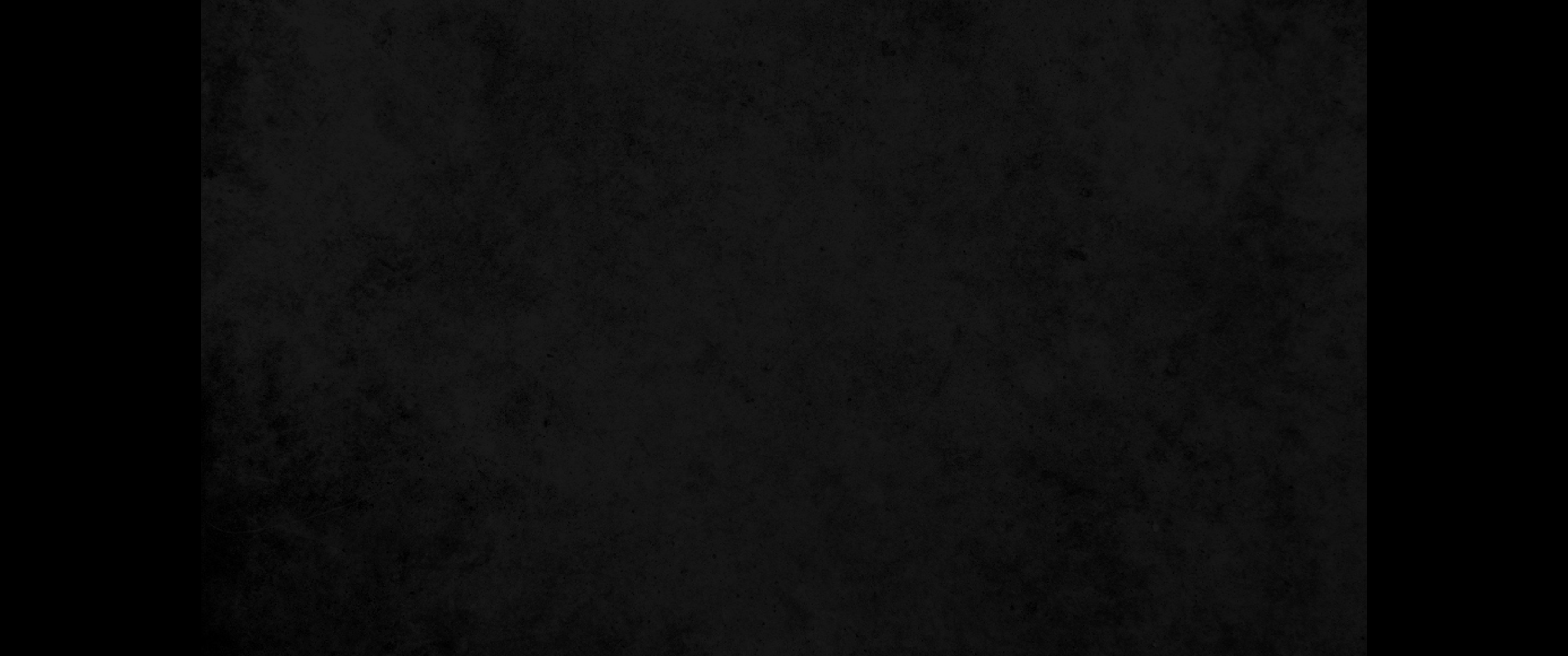 5. 이 왕들이 모두 모여 나아와서 이스라엘과 싸우려고 메롬 물 가에 함께 진 쳤더라5. All these kings joined forces and made camp together at the Waters of Merom, to fight against Israel.
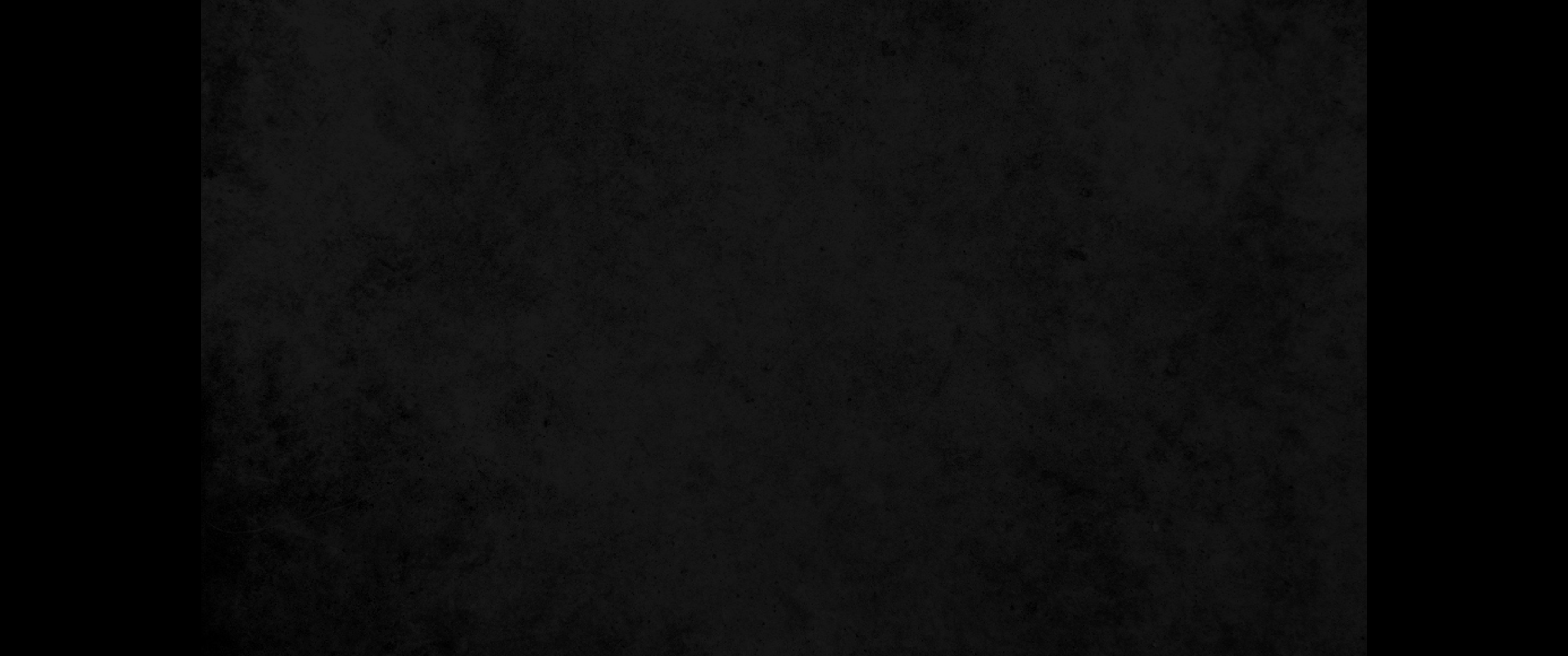 6. 여호와께서 여호수아에게 이르시되 그들로 말미암아 두려워하지 말라 내일 이맘때에 내가 그들을 이스라엘 앞에 넘겨 주어 몰살시키리니 너는 그들의 말 뒷발의 힘줄을 끊고 그들의 병거를 불사르라 하시니라6. The LORD said to Joshua, 'Do not be afraid of them, because by this time tomorrow I will hand all of them over to Israel, slain. You are to hamstring their horses and burn their chariots.'
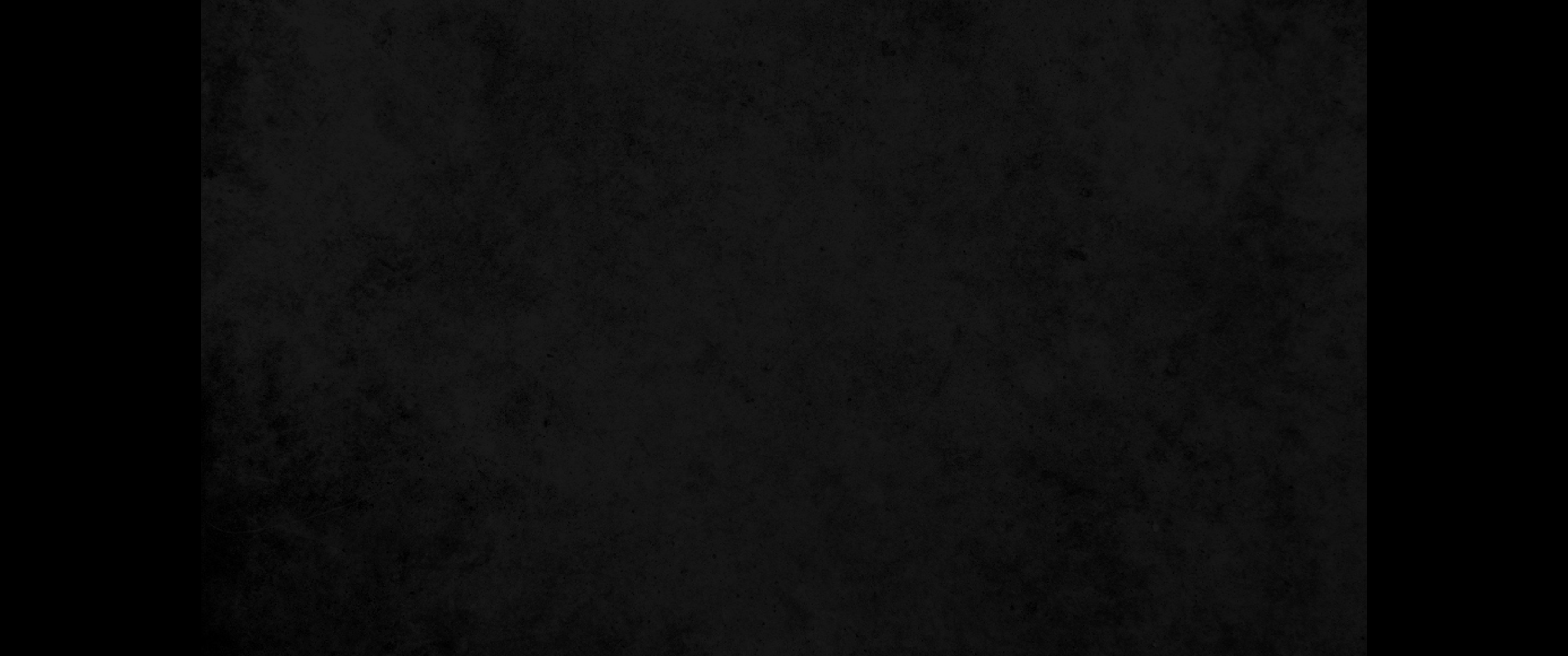 7. 이에 여호수아가 모든 군사와 함께 메롬 물 가로 가서 갑자기 습격할 때에7. So Joshua and his whole army came against them suddenly at the Waters of Merom and attacked them,
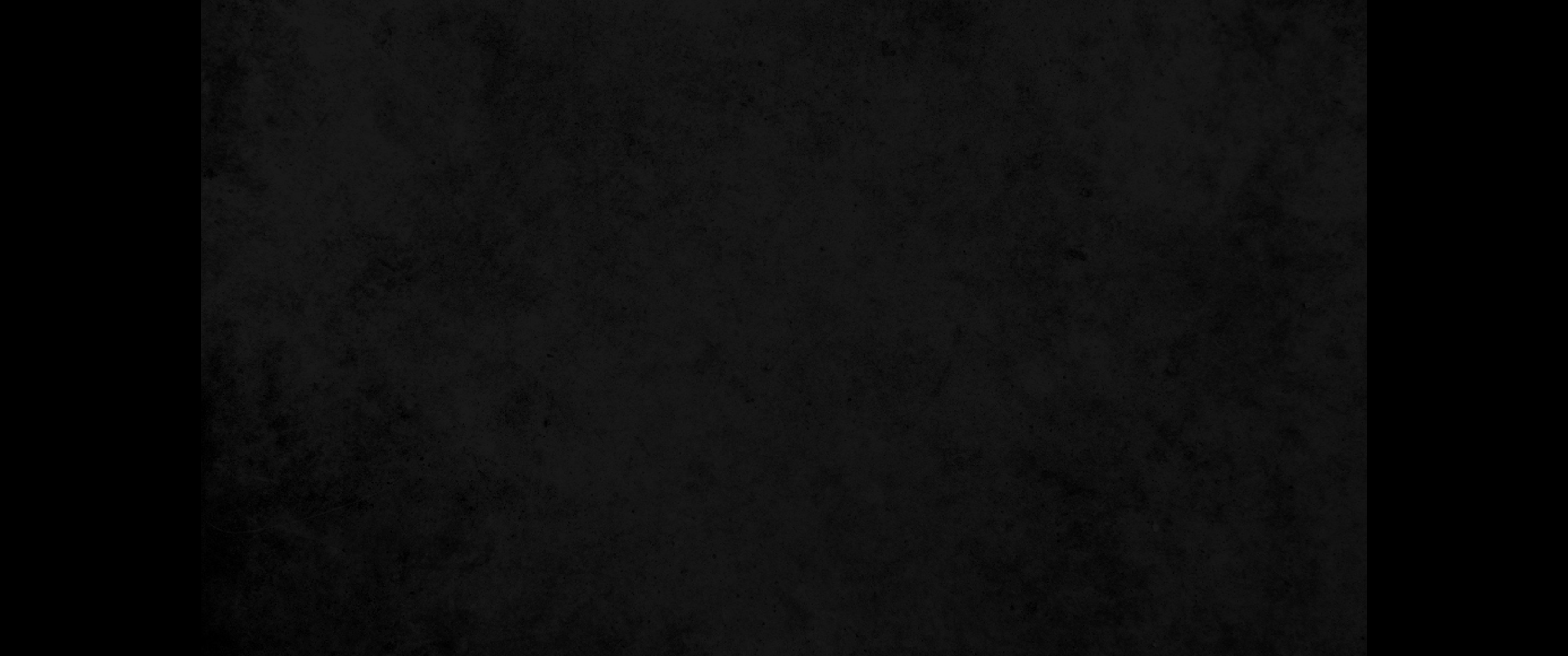 8. 여호와께서 그들을 이스라엘의 손에 넘겨 주셨기 때문에 그들을 격파하고 큰 시돈과 미스르봇 마임까지 추격하고 동쪽으로는 미스바 골짜기까지 추격하여 한 사람도 남기지 아니하고 쳐죽이고8. and the LORD gave them into the hand of Israel. They defeated them and pursued them all the way to Greater Sidon, to Misrephoth Maim, and to the Valley of Mizpah on the east, until no survivors were left.
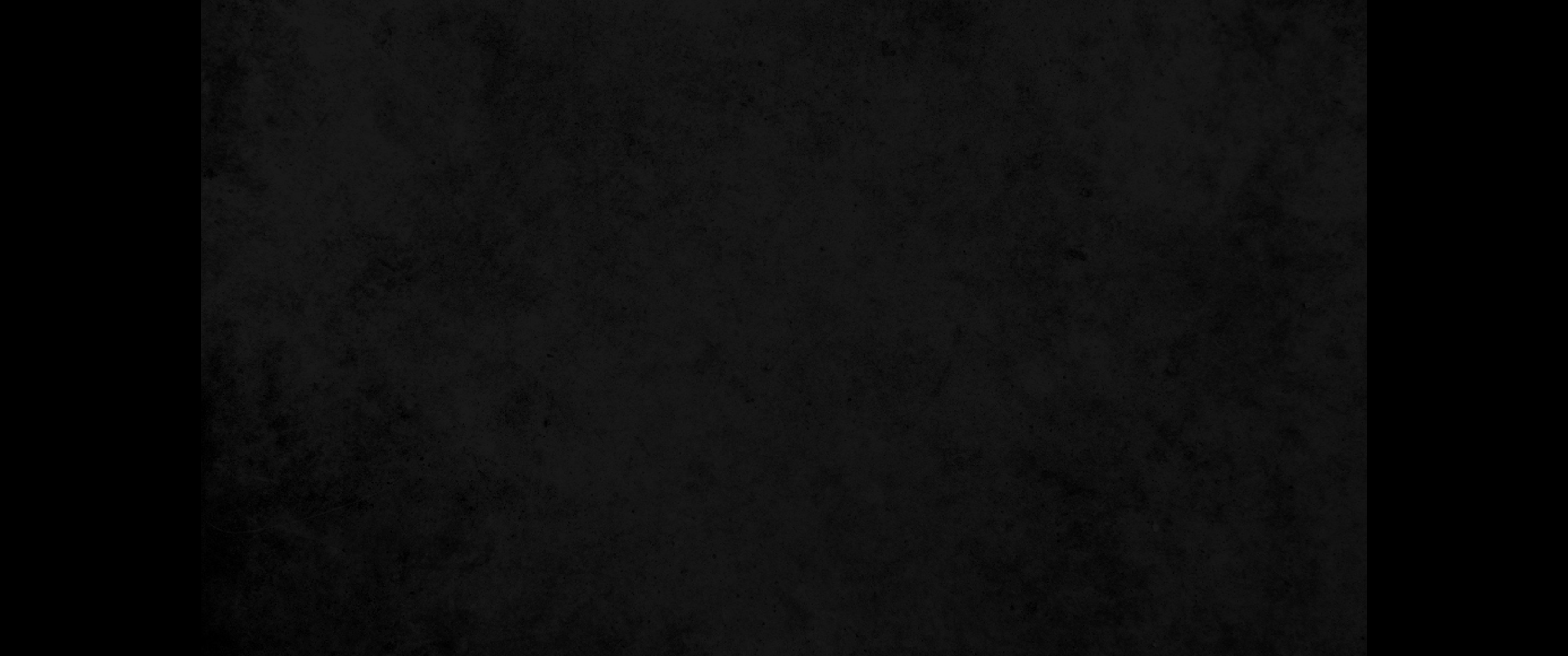 9. 여호수아가 여호와께서 자기에게 명령하신 대로 행하여 그들의 말 뒷발의 힘줄을 끊고 그들의 병거를 불로 살랐더라9. Joshua did to them as the LORD had directed: He hamstrung their horses and burned their chariots.
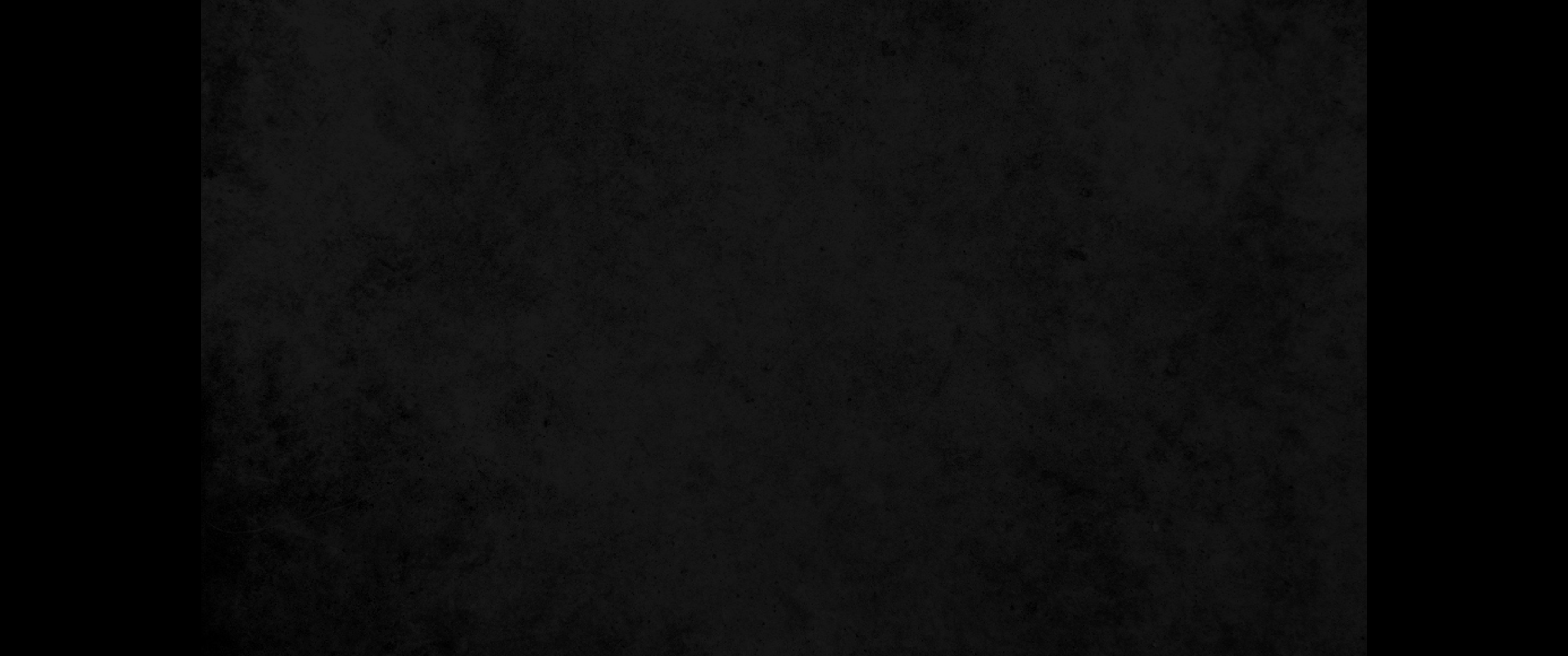 10. 하솔은 본래 그 모든 나라의 머리였더니 그 때에 여호수아가 돌아와서 하솔을 취하고 그 왕을 칼날로 쳐죽이고10. At that time Joshua turned back and captured Hazor and put its king to the sword. (Hazor had been the head of all these kingdoms.)
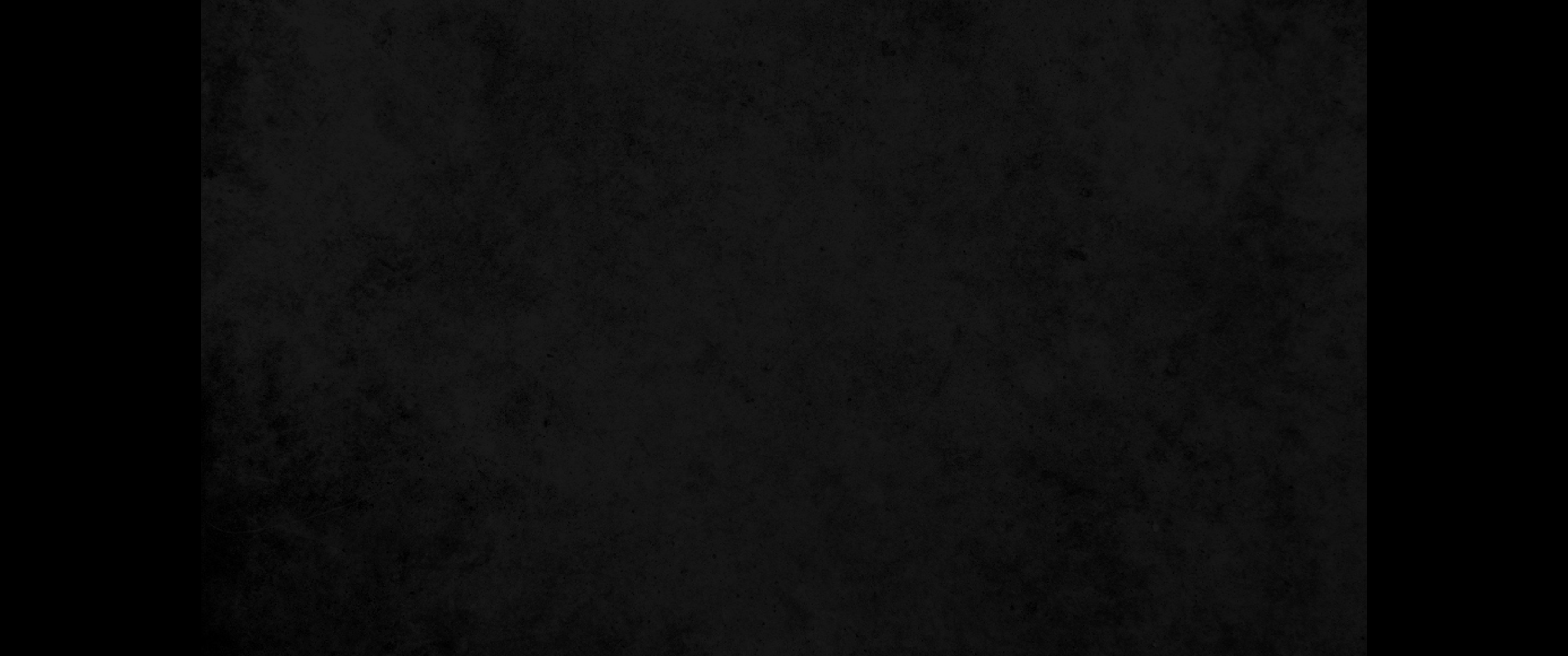 11. 그 가운데 모든 사람을 칼날로 쳐서 진멸하여 호흡이 있는 자는 하나도 남기지 아니하였고 또 하솔을 불로 살랐고11. Everyone in it they put to the sword. They totally destroyed them, not sparing anything that breathed, and he burned up Hazor itself.
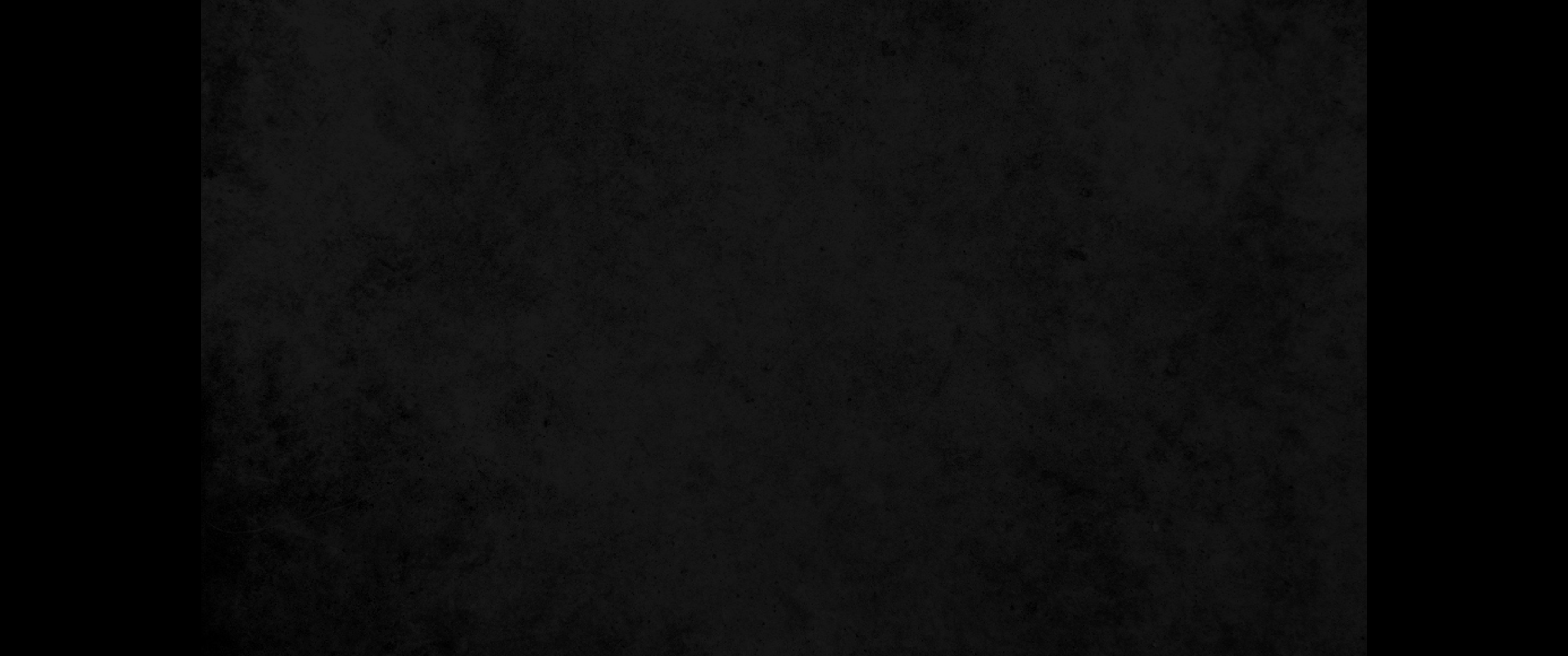 12. 여호수아가 그 왕들의 모든 성읍과 그 모든 왕을 붙잡아 칼날로 쳐서 진멸하여 바쳤으니 여호와의 종 모세가 명령한 것과 같이 하였으되12. Joshua took all these royal cities and their kings and put them to the sword. He totally destroyed them, as Moses the servant of the LORD had commanded.
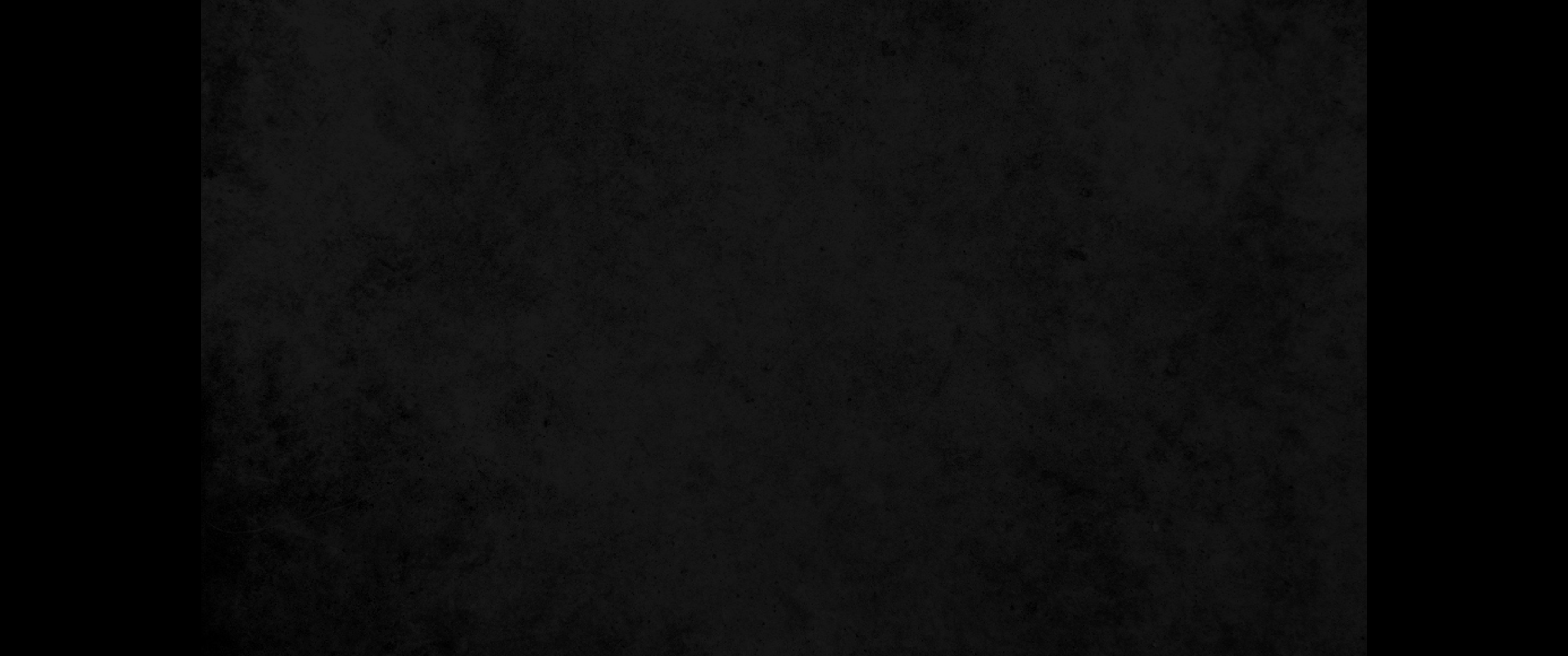 13. 여호수아가 하솔만 불살랐고 산 위에 세운 성읍들은 이스라엘이 불사르지 아니하였으며13. Yet Israel did not burn any of the cities built on their mounds-except Hazor, which Joshua burned.
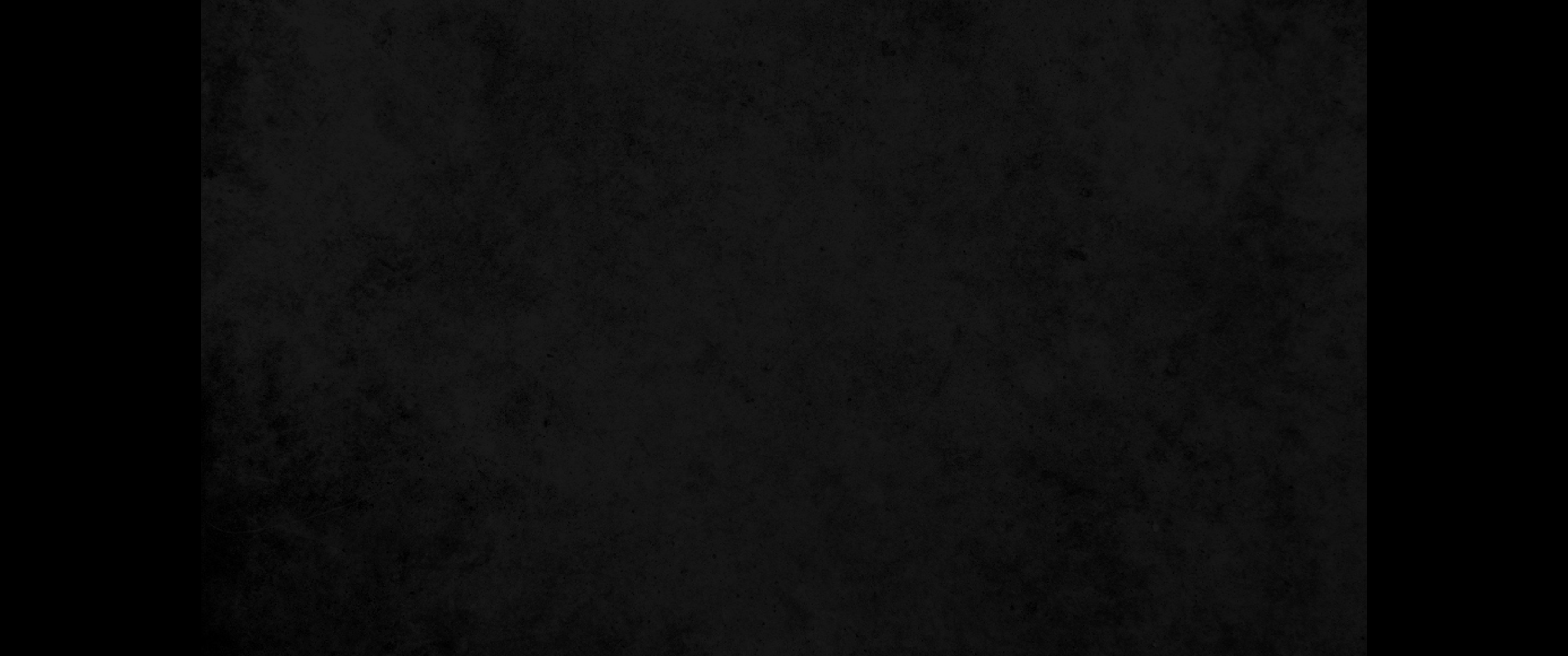 14. 이 성읍들의 모든 재물과 가축은 이스라엘 자손들이 탈취하고 모든 사람은 칼날로 쳐서 멸하여 호흡이 있는 자는 하나도 남기지 아니하였으니14. The Israelites carried off for themselves all the plunder and livestock of these cities, but all the people they put to the sword until they completely destroyed them, not sparing anyone that breathed.
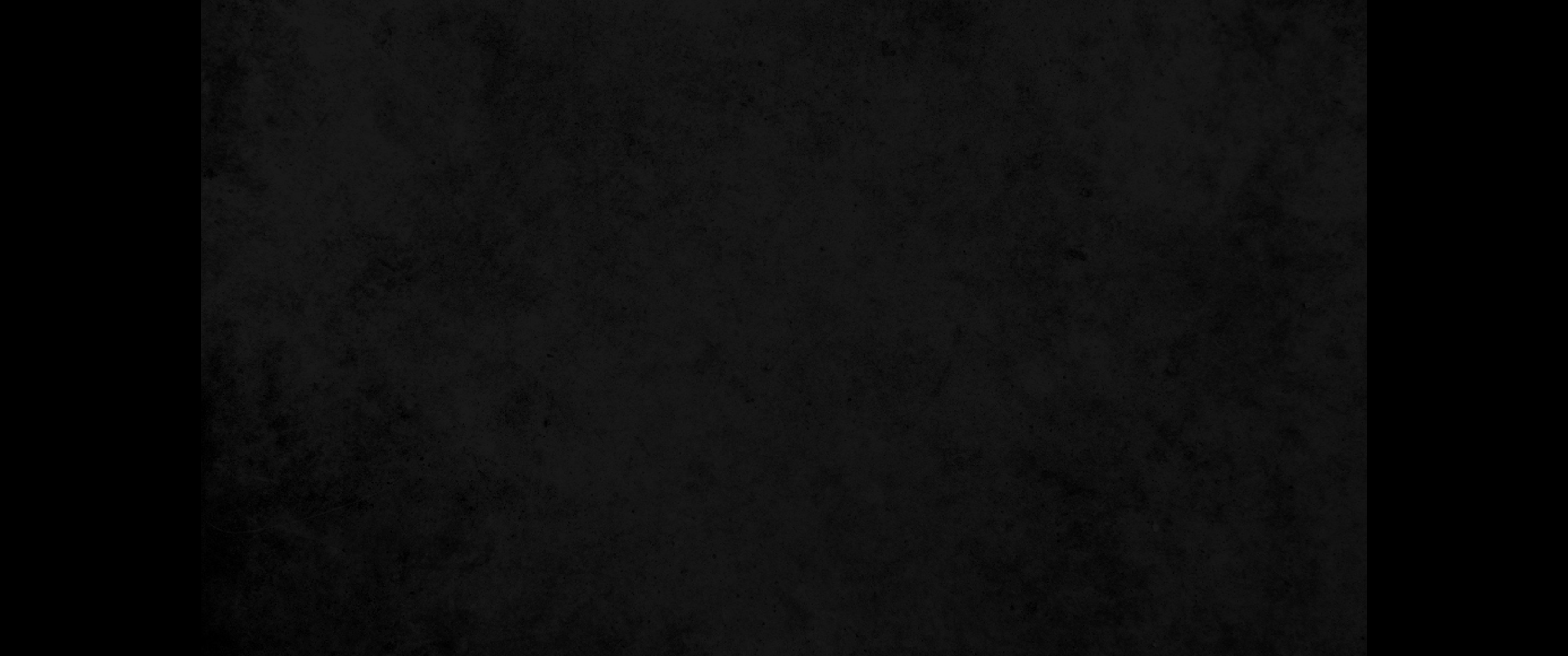 15. 여호와께서 그의 종 모세에게 명령하신 것을 모세는 여호수아에게 명령하였고 여호수아는 그대로 행하여 여호와께서 모세에게 명하신 모든 것을 하나도 행하지 아니한 것이 없었더라15. As the LORD commanded his servant Moses, so Moses commanded Joshua, and Joshua did it; he left nothing undone of all that the LORD commanded Moses.
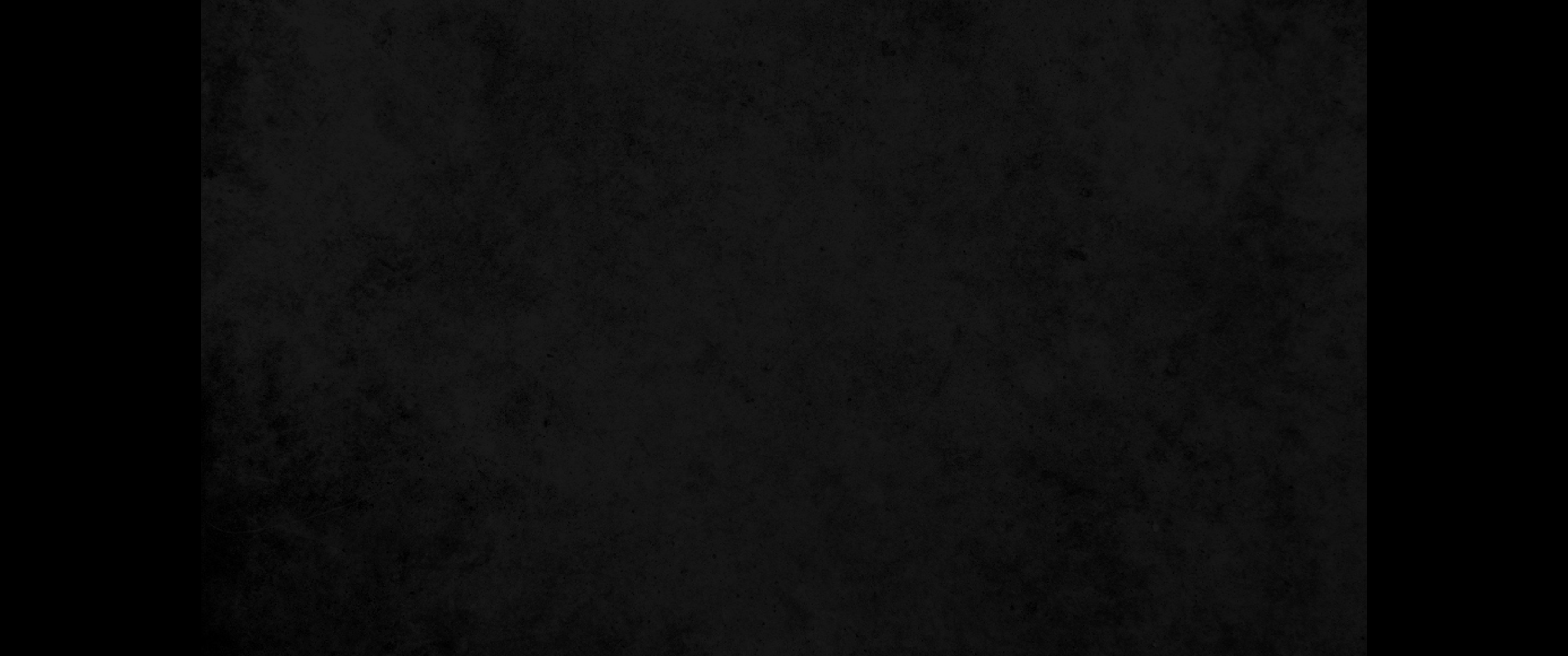 16. 여호수아가 이같이 그 온 땅 곧 산지와 온 네겝과 고센 온 땅과 평지와 아라바와 이스라엘 산지와 평지를 점령하였으니16. So Joshua took this entire land: the hill country, all the Negev, the whole region of Goshen, the western foothills, the Arabah and the mountains of Israel with their foothills,
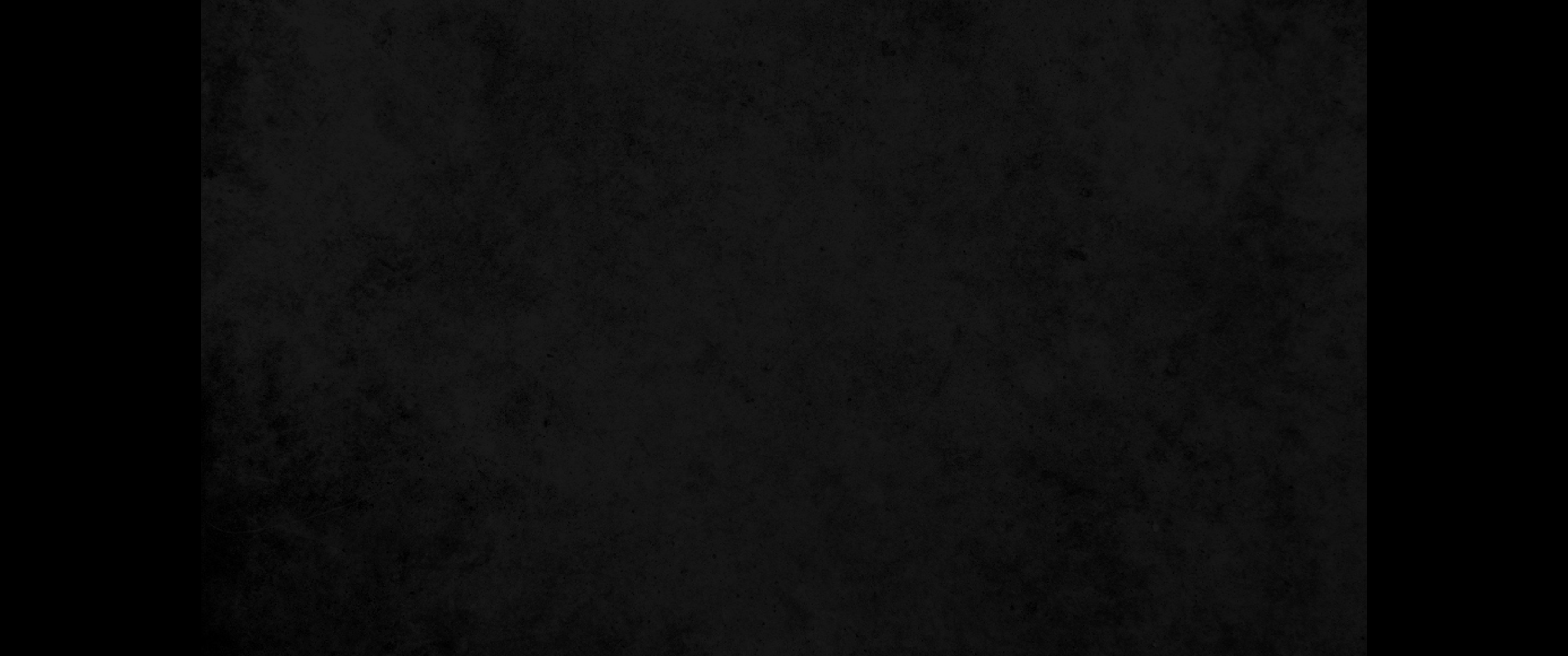 17. 곧 세일로 올라가는 할락 산에서부터 헤르몬 산 아래 레바논 골짜기의 바알갓까지라 그들의 왕들을 모두 잡아 쳐죽였으며17. from Mount Halak, which rises toward Seir, to Baal Gad in the Valley of Lebanon below Mount Hermon. He captured all their kings and struck them down, putting them to death.
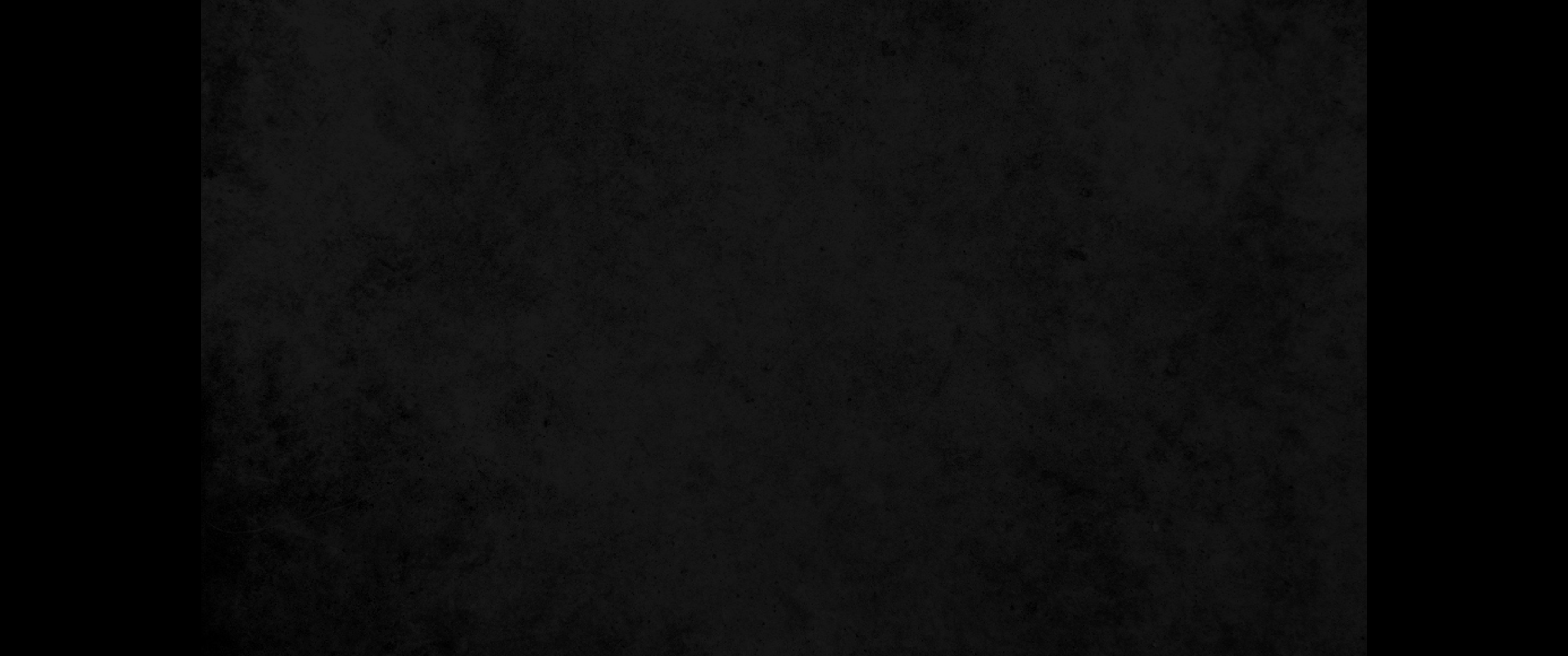 18. 여호수아가 그 모든 왕들과 싸운 지가 오랫동안이라18. Joshua waged war against all these kings for a long time.
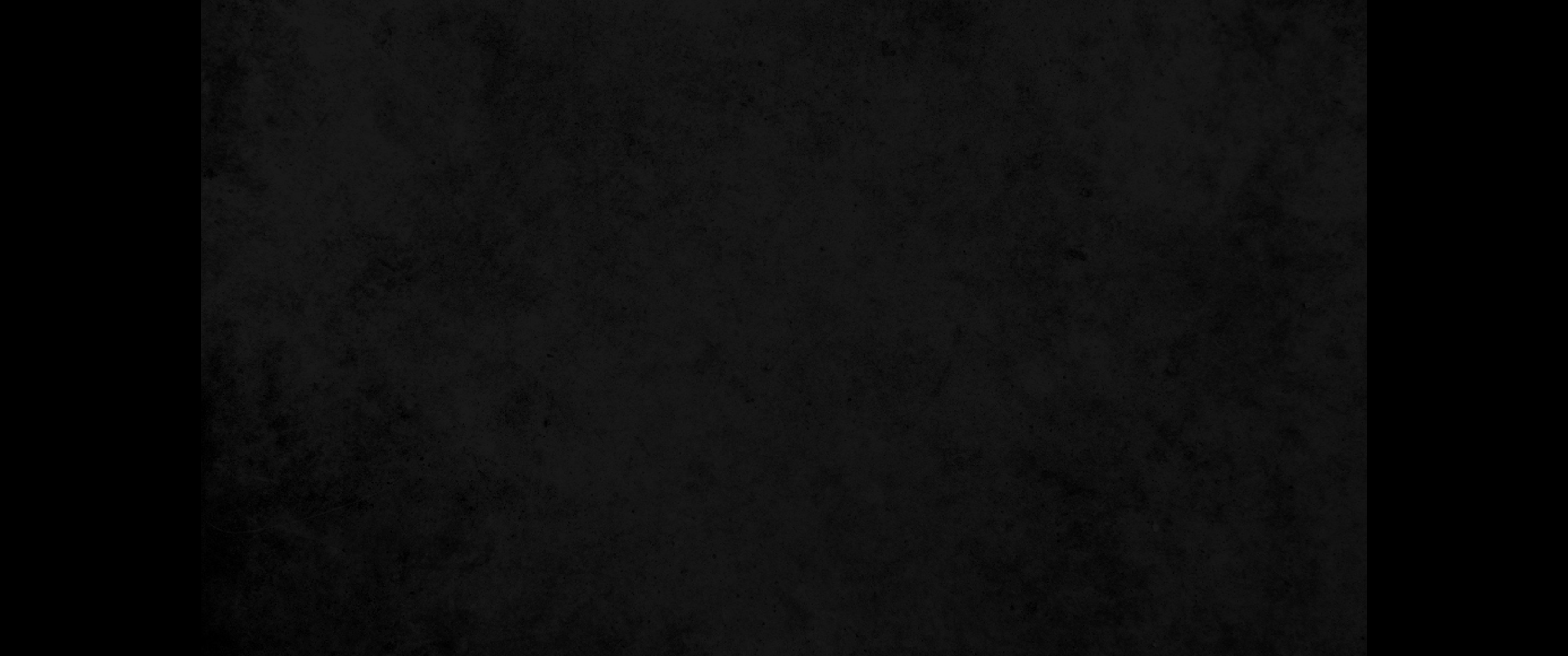 19. 기브온 주민 히위 족속 외에는 이스라엘 자손과 화친한 성읍이 하나도 없고 이스라엘 자손이 싸워서 다 점령하였으니19. Except for the Hivites living in Gibeon, not one city made a treaty of peace with the Israelites, who took them all in battle.
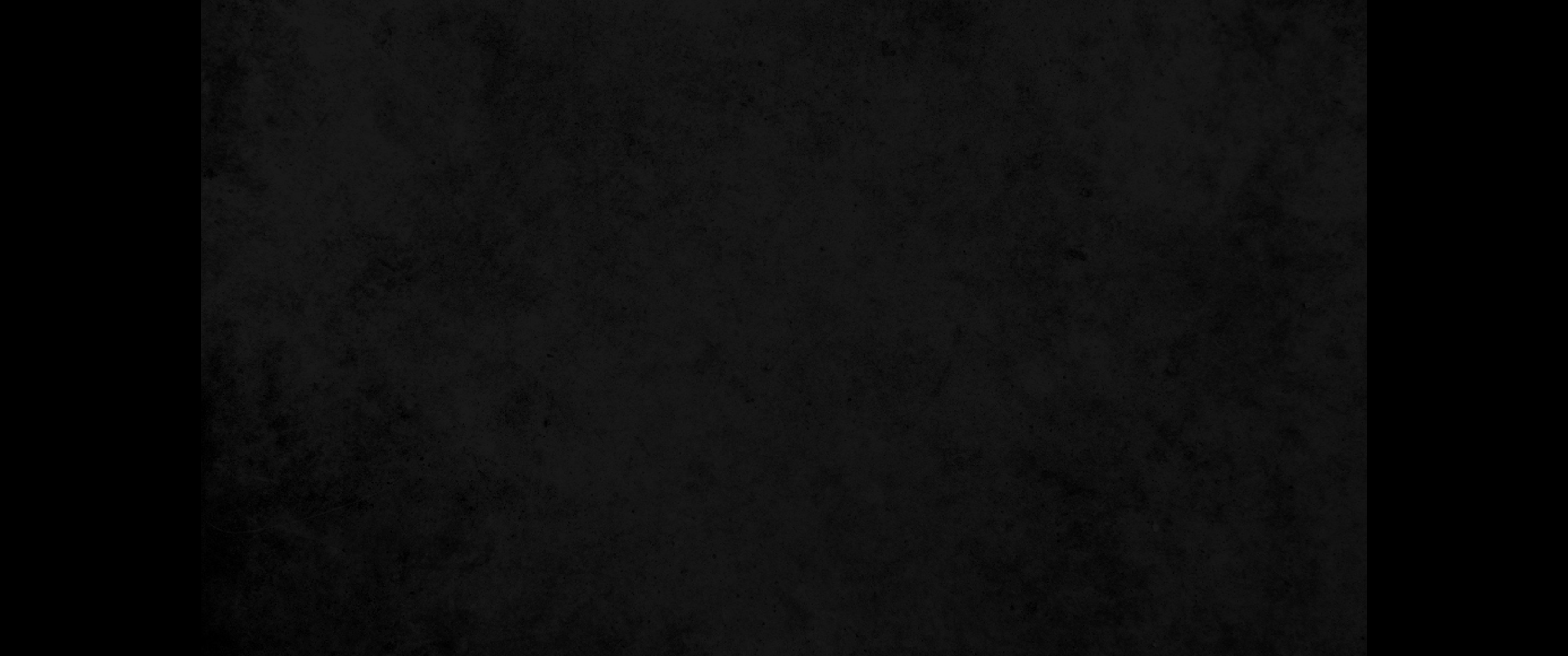 20. 그들의 마음이 완악하여 이스라엘을 대적하여 싸우러 온 것은 여호와께서 그리하게 하신 것이라 그들을 진멸하여 바치게 하여 은혜를 입지 못하게 하시고 여호와께서 모세에게 명령하신 대로 그들을 멸하려 하심이었더라20. For it was the LORD himself who hardened their hearts to wage war against Israel, so that he might destroy them totally, exterminating them without mercy, as the LORD had commanded Moses.
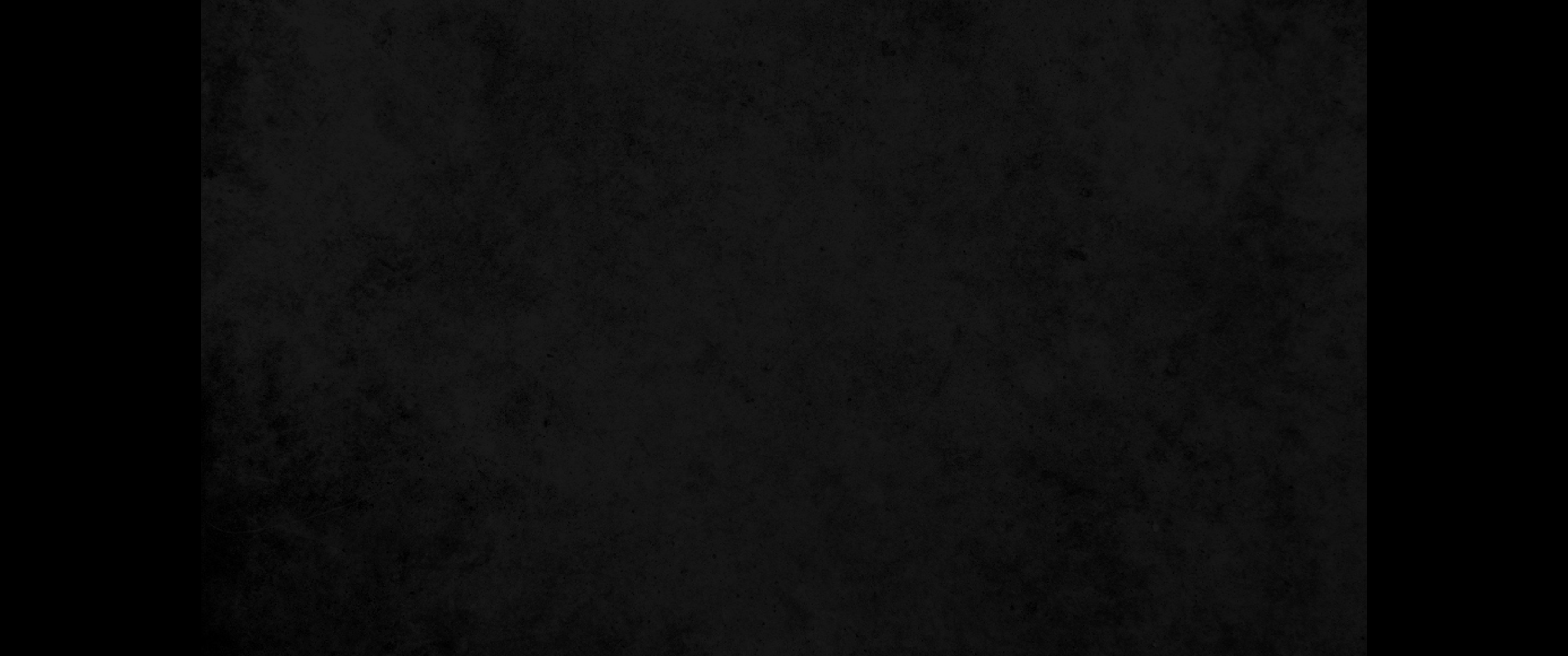 21. 그 때에 여호수아가 가서 산지와 헤브론과 드빌과 아납과 유다 온 산지와 이스라엘의 온 산지에서 아낙 사람들을 멸절하고 그가 또 그들의 성읍들을 진멸하여 바쳤으므로21. At that time Joshua went and destroyed the Anakites from the hill country: from Hebron, Debir and Anab, from all the hill country of Judah, and from all the hill country of Israel. Joshua totally destroyed them and their towns.
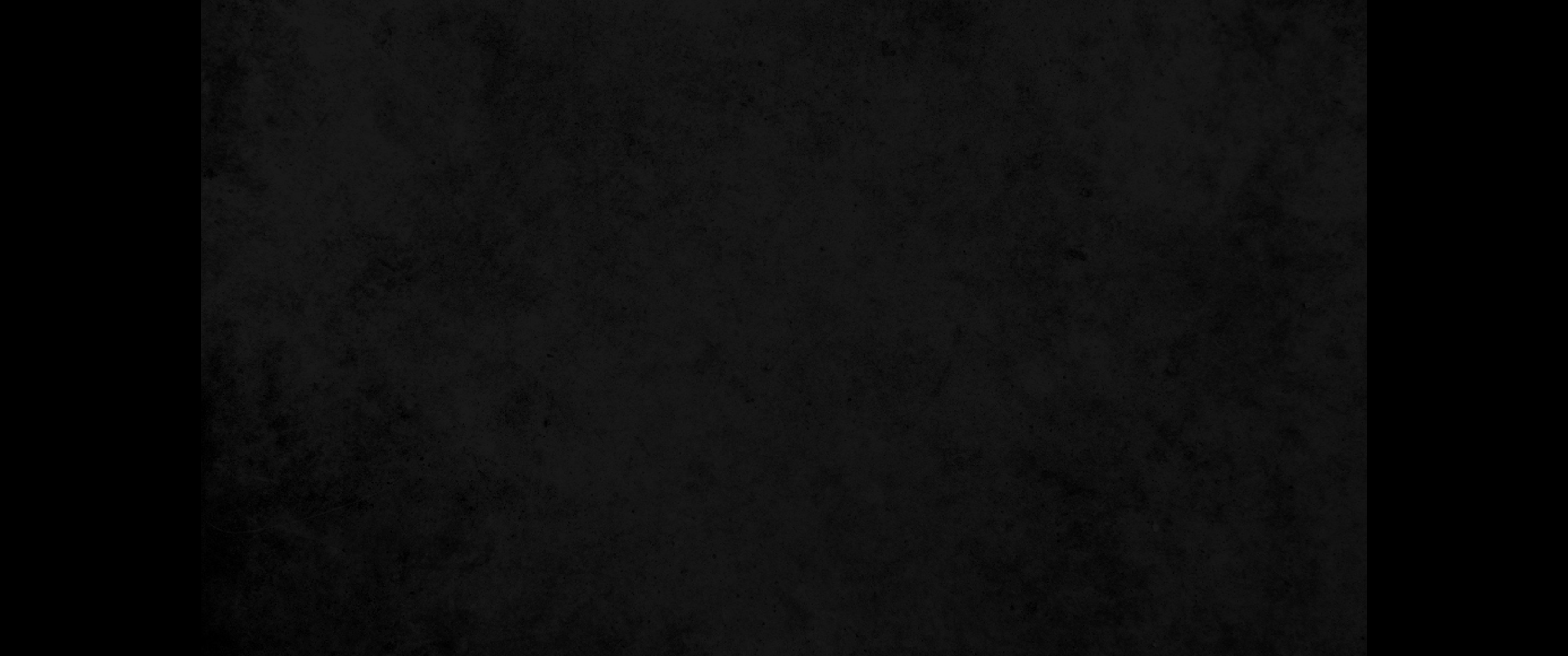 22. 이스라엘 자손의 땅에는 아낙 사람들이 하나도 남지 아니하였고 가사와 가드와 아스돗에만 남았더라22. No Anakites were left in Israelite territory; only in Gaza, Gath and Ashdod did any survive.
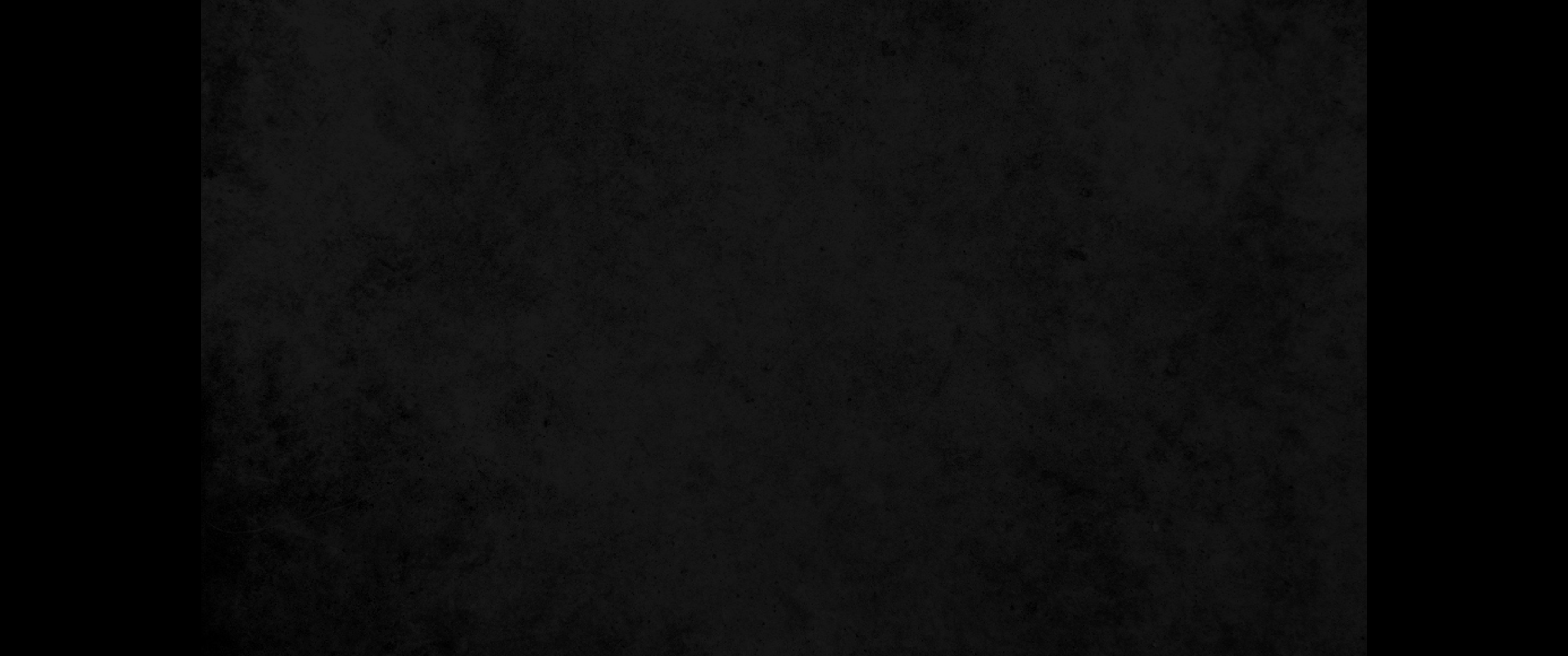 23. 이와 같이 여호수아가 여호와께서 모세에게 말씀하신 대로 그 온 땅을 점령하여 이스라엘 지파의 구분에 따라 기업으로 주매 그 땅에 전쟁이 그쳤더라23. So Joshua took the entire land, just as the LORD had directed Moses, and he gave it as an inheritance to Israel according to their tribal divisions.